Beyond the Hype: How AI Can Help 8(a) Businesses Accelerate Growth
Kevin Brancato
Kevin Brancato
SVP of Product Strategy
TechnoMile
The Evolution of Capture Management
Capture teams spend a lot of time on research to gain strategic, competitive, and opportunity intel

Capture process focuses on most strategic opportunities

Online aggregations of publicly available contract and opportunity information

Start of move away from binders and war rooms to file share systems and color team reviews
Tomorrow
Today
Yesterday
The Evolution of Capture Management
Capture teams spend more time in formal processes to make better decisions


More opportunities managed using a capture process

Online analytics, rapid market assessment and opportunity enhancement


Senior growth professionals guide business strategy with unique knowledge, skills and abilities
Capture teams spend a lot of time on research to gain strategic, competitive, and opportunity intel

Capture process focuses on most strategic opportunities

Online aggregations of publicly available contract and opportunity information

Start of move away from binders and war rooms to file share systems and color team reviews
Tomorrow
Today
Yesterday
The Evolution of Capture Management
Capture process evolves to leverage automated predictions, forecasts, key trends, and similarities

Evaluation of all opportunities at low cost


Assistive, generative tools rapidly extract and summarize info from spreadsheets, emails, and documents, delivering intel

Distributed information allows for smaller capture teams; individual capture team members gain more responsibility over larger portfolios
Capture teams spend more time in formal processes to make better decisions


More opportunities managed using a capture process

Online analytics, rapid market assessment and opportunity enhancement


Senior growth professionals guide business strategy with unique knowledge, skills and abilities
Capture teams spend a lot of time on research to gain strategic, competitive, and opportunity intel

Capture process focuses on most strategic opportunities

Online aggregations of publicly available contract and opportunity information

Start of move away from binders and war rooms to file share systems and color team reviews
Tomorrow
Today
Yesterday
Public and Private Data is Pivotal
Capture professionals have substantially more data at their fingertips than ever before
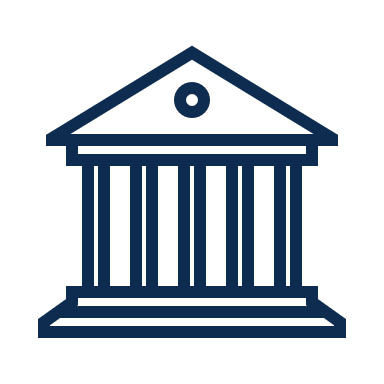 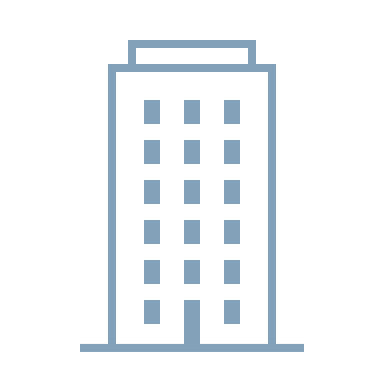 Public data
Private data
High-level understanding
Distributed local knowledge
Historical spending
Historical and current opportunities
Forecasts and budgets
Go/no-go and win/loss history
Emails, call and meeting notes
Agreements, proposals, contracts
When cleansed and organized, public data can help you understand customers, competitors, and partners
When recorded, structured, and analyzed, private data can help you understand your own company
Build an AI-Enabled Capture Process
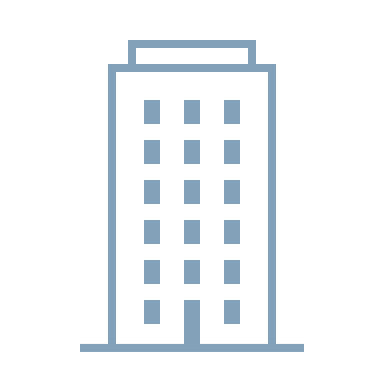 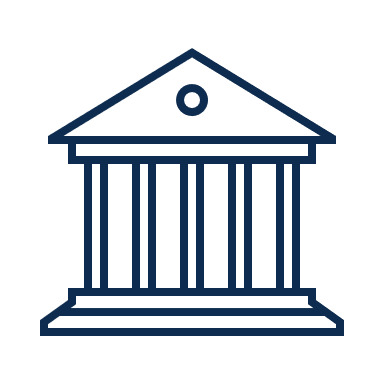 Public
Private
1
2
3
4
Ingest, clean,
connect, and
personalize 
public data
Set up and use CRM and contract  management tools
Create intel from private and public data
Empower smart
people to make 
better decisions
Build an AI-Enabled Capture Process
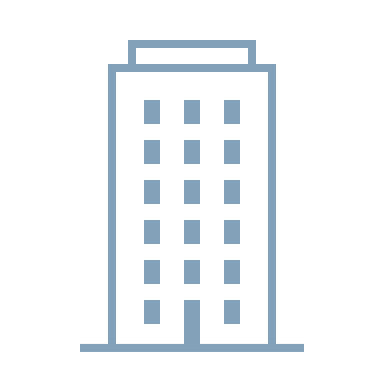 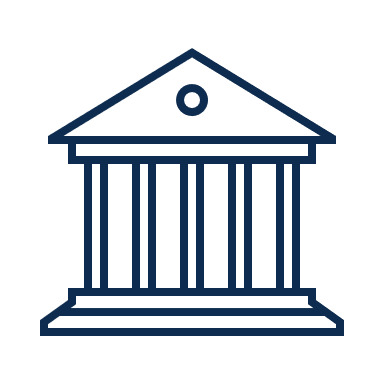 Public
Private
1
2
3
4
Ingest, clean,
connect, and
personalize 
public data
Set up and use CRM and contract  management tools
Create intel from private and public data
Empower smart
people to make 
better decisions
Build an AI-Enabled Capture Process
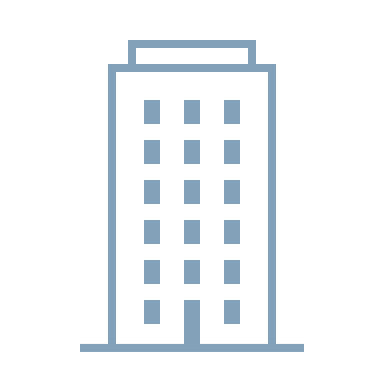 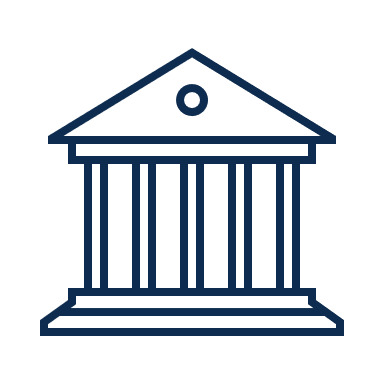 Correlation Engine
Public
Private
Analytics
1
2
3
4
Ingest, clean,
connect, and
personalize 
public data
Set up and use CRM and contract  management tools
Create intel from private and public data
Empower smart
people to make 
better decisions
Build an AI-Enabled Capture Process
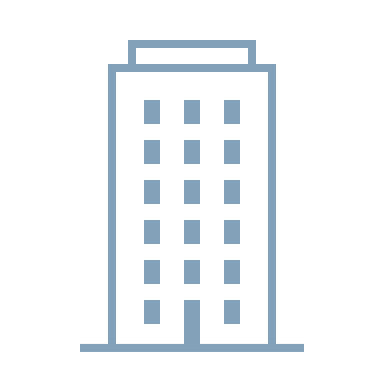 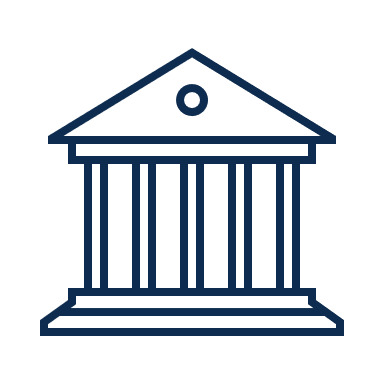 Correlation Engine
Public
Private
Analytics
AI / ML / NLP
1
2
3
4
Ingest, clean,
connect, and
personalize 
public data
Set up and use CRM and contract  management tools
Create intel from private and public data
Empower smart
people to make 
better decisions
AI/ML/NLP Can Help Grow Your Business
Automate repetitive tasks, turn data into expertise, make smarter and faster decisions
Quantitative
Qualitative
Opportunity value and date figures
Pursuit budget estimate
Market and revenue forecasts
Pwin and Pgo predictions
Pre-filled charts for review briefings
Opportunities 
Customers, teammates, competitors
Contacts
Markets
Capture team members
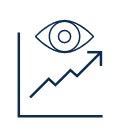 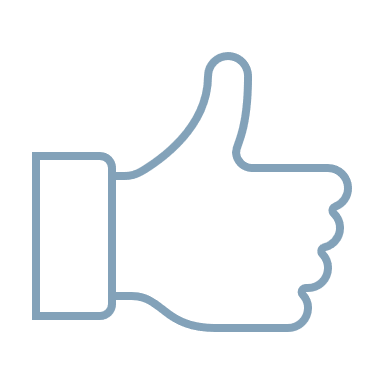 Prediction models can make initial, essential calculations automatically
Recommendation models can help you pay attention to what matters
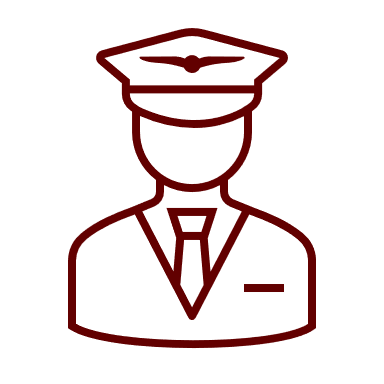 Copilots can instantly summarize complex details, enable conversational exploration of data and information
Capture
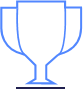 Portfolio
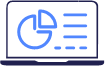 Pipeline
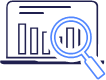 AI/ML/NLP Can Help Boost Business Functions
Account
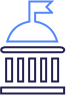 Proposal
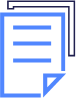 Process Improvement
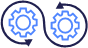 Competitive Landscape
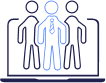 Build an AI-Enabled Capture Process
Customize your market and pipeline
Historical Spending

FPDS/USAspending
Vendor, agency, and contract hierarchies
Small Business status
Opportunity Pipeline
SAM, DIBBS, forecasts

Task order RFIs
AI/ML/NLP
Pipeline
Unlocking Value
Create structured private data through extraction of features, including capabilities

Link private structured data with public structured data


Internal data & connections to private data must be secure
Use details from past wins and losses to assess new opportunities
Value and date forecasts; summarization & conversational exploration of opportunity details
Benchmark scores of Pwin and Pgo
Identify valuable partners and competitive threats

Recommend adjacent markets and customers
Opportunities 
Emails
Meeting notes
Qualification	
Gate reviews
Color Team decisions
Wins and Losses
SOWs
Contracts
Secure Environment
Ingest, clean, connect and
personalize public data
Set up and use CRM and
contract management tools
Create intel from private
and public data
Empower smart people
to make better decisions
GovSearchAI Demonstration
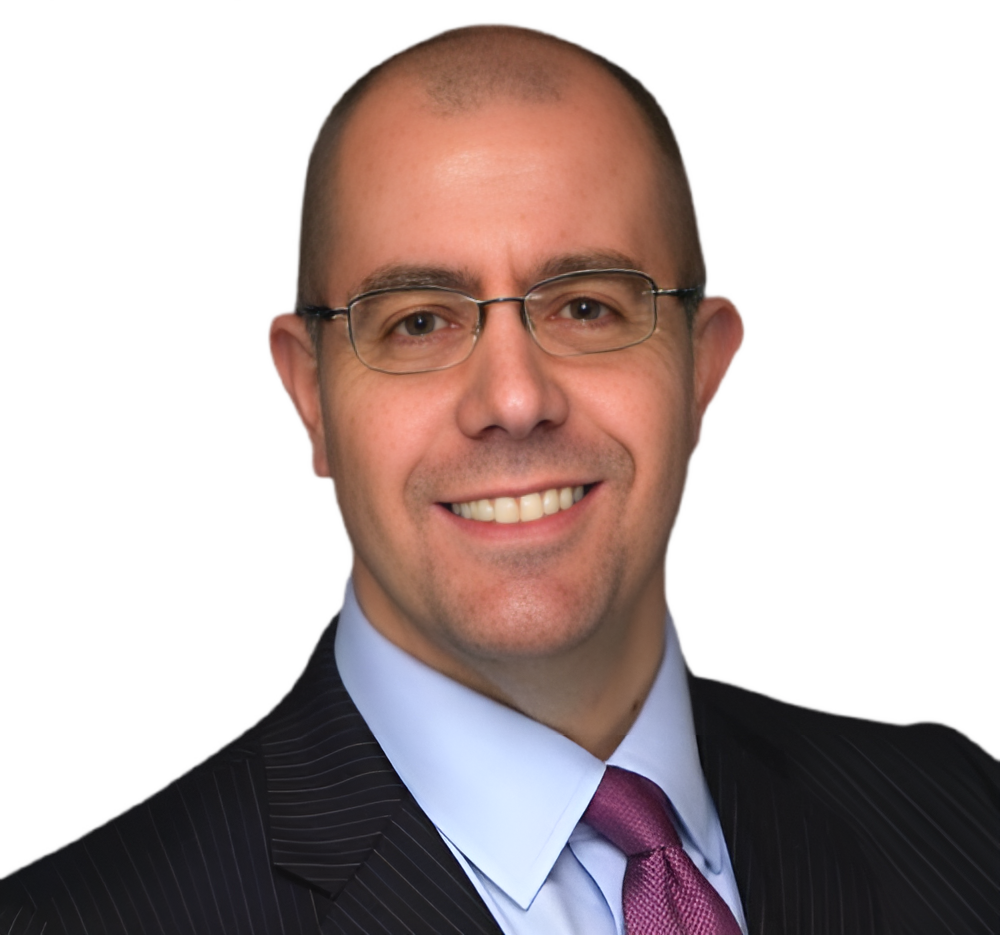 Kevin Brancato, TechnoMile
Kevin.Brancato@technomile.com
703.209.3865
Technomile.com
Identify Valuable Partners, Potential Competitors
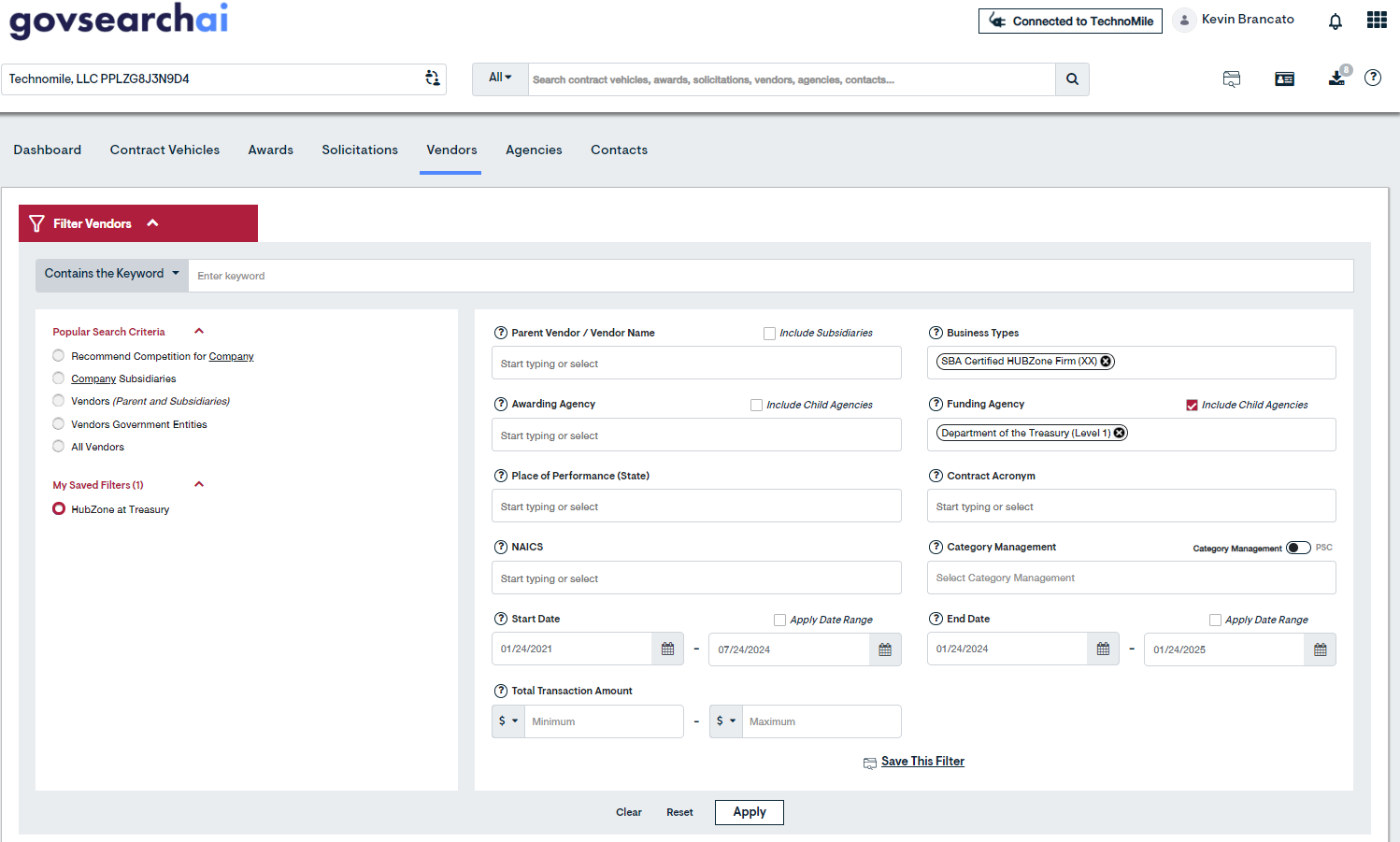 Identify Valuable Partners, Potential Competitors
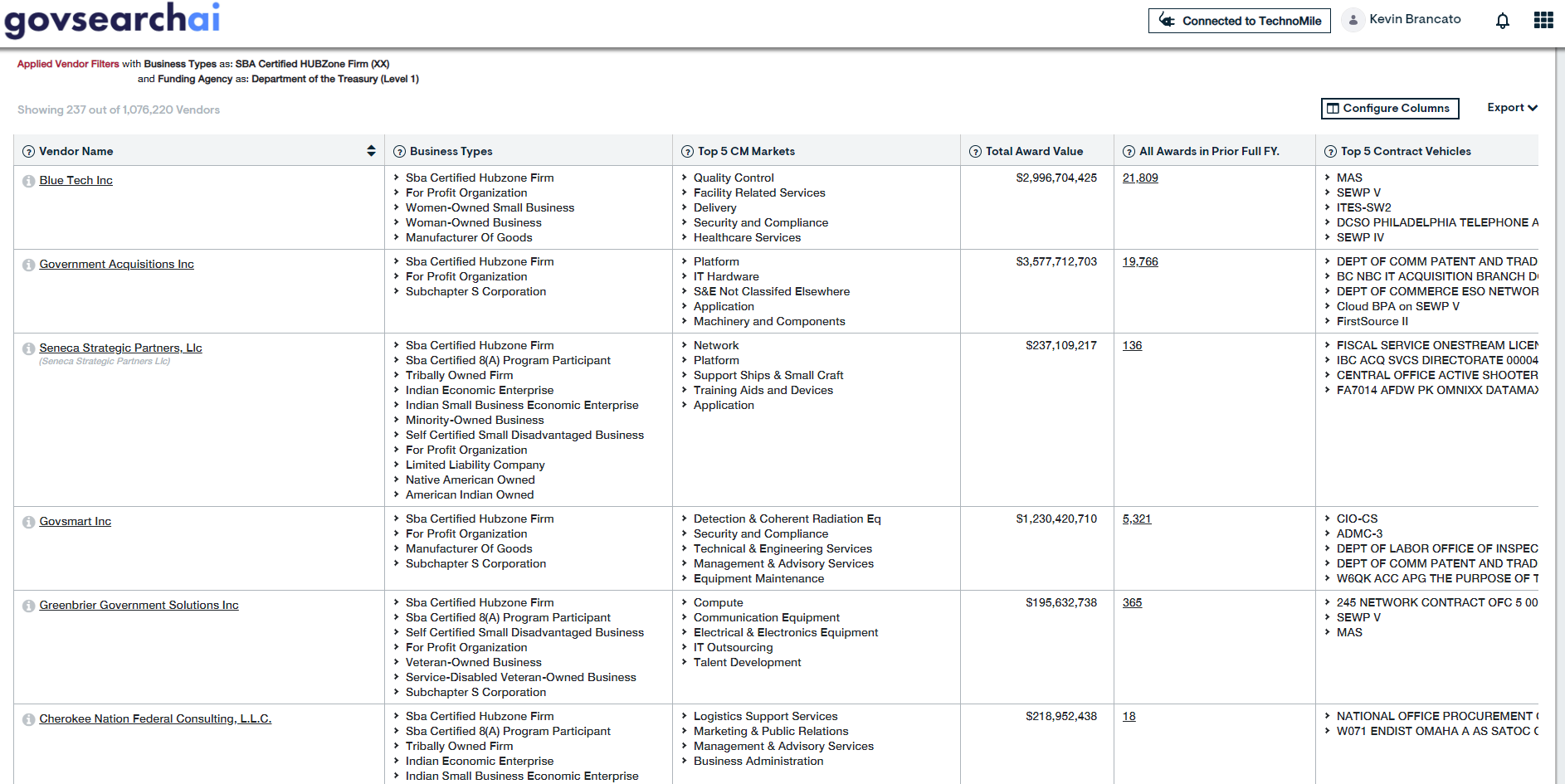 Create a Personalized View of Opportunities
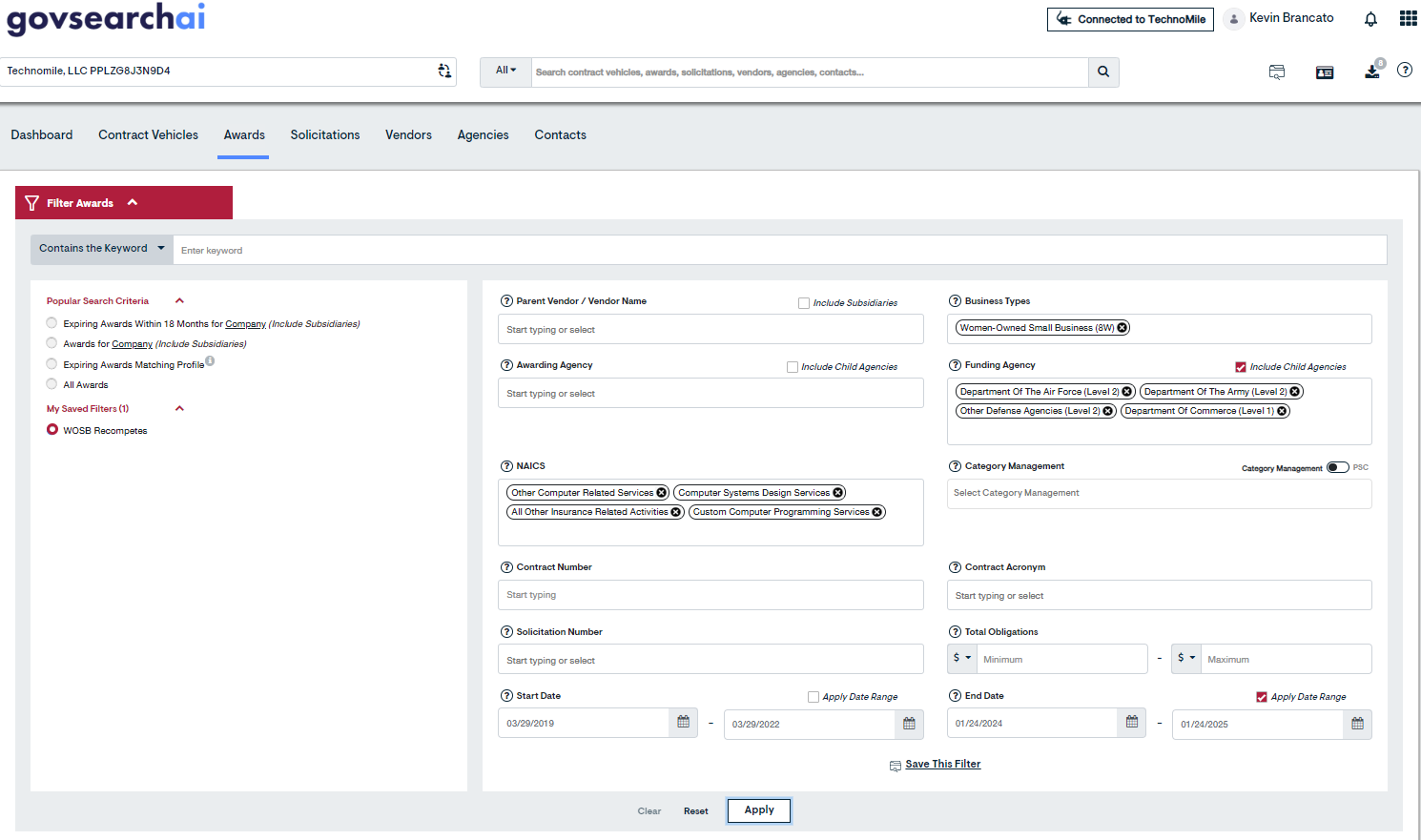 Create a Personalized View of Opportunities
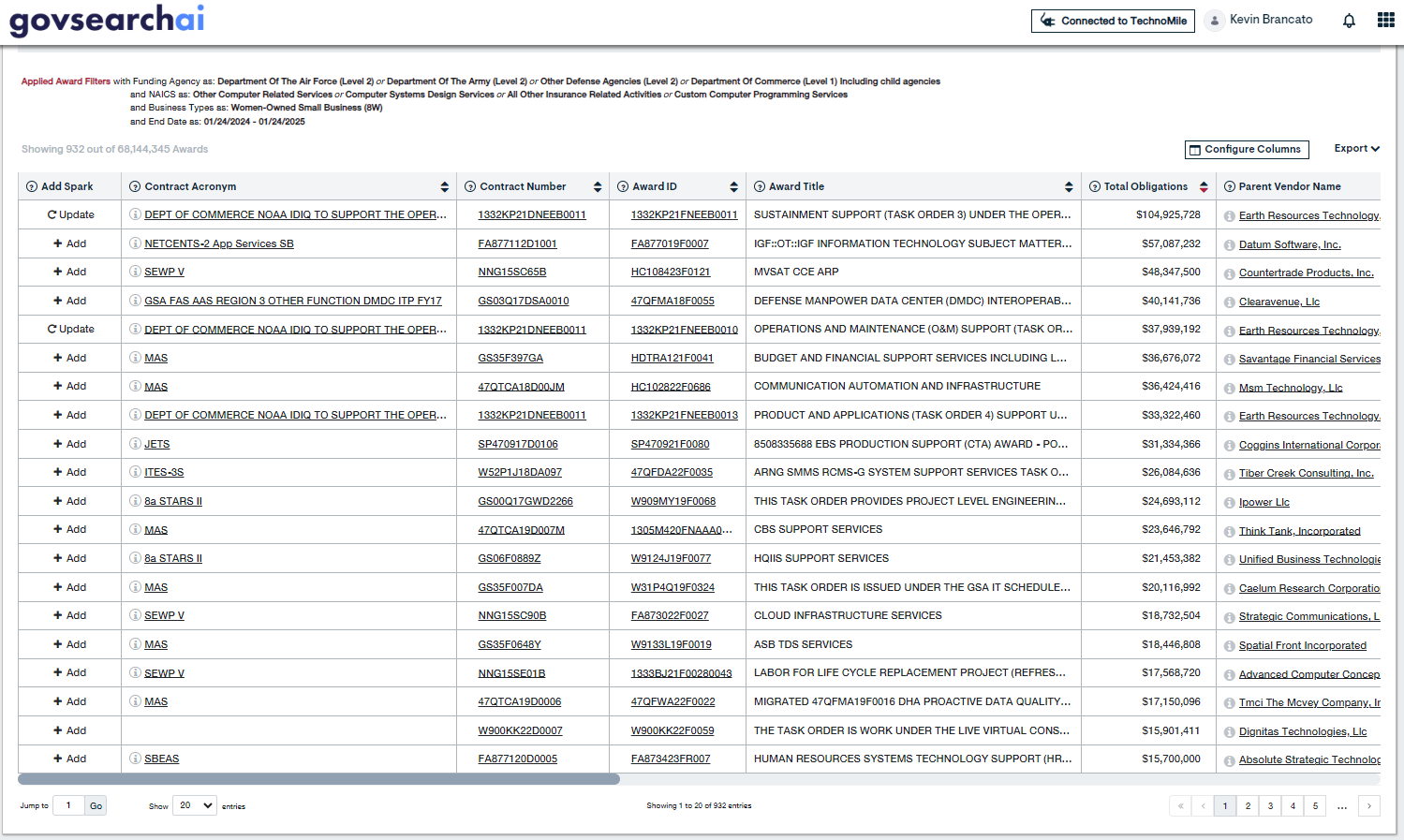 Let AI Help Identify Highly Relevant Opportunities
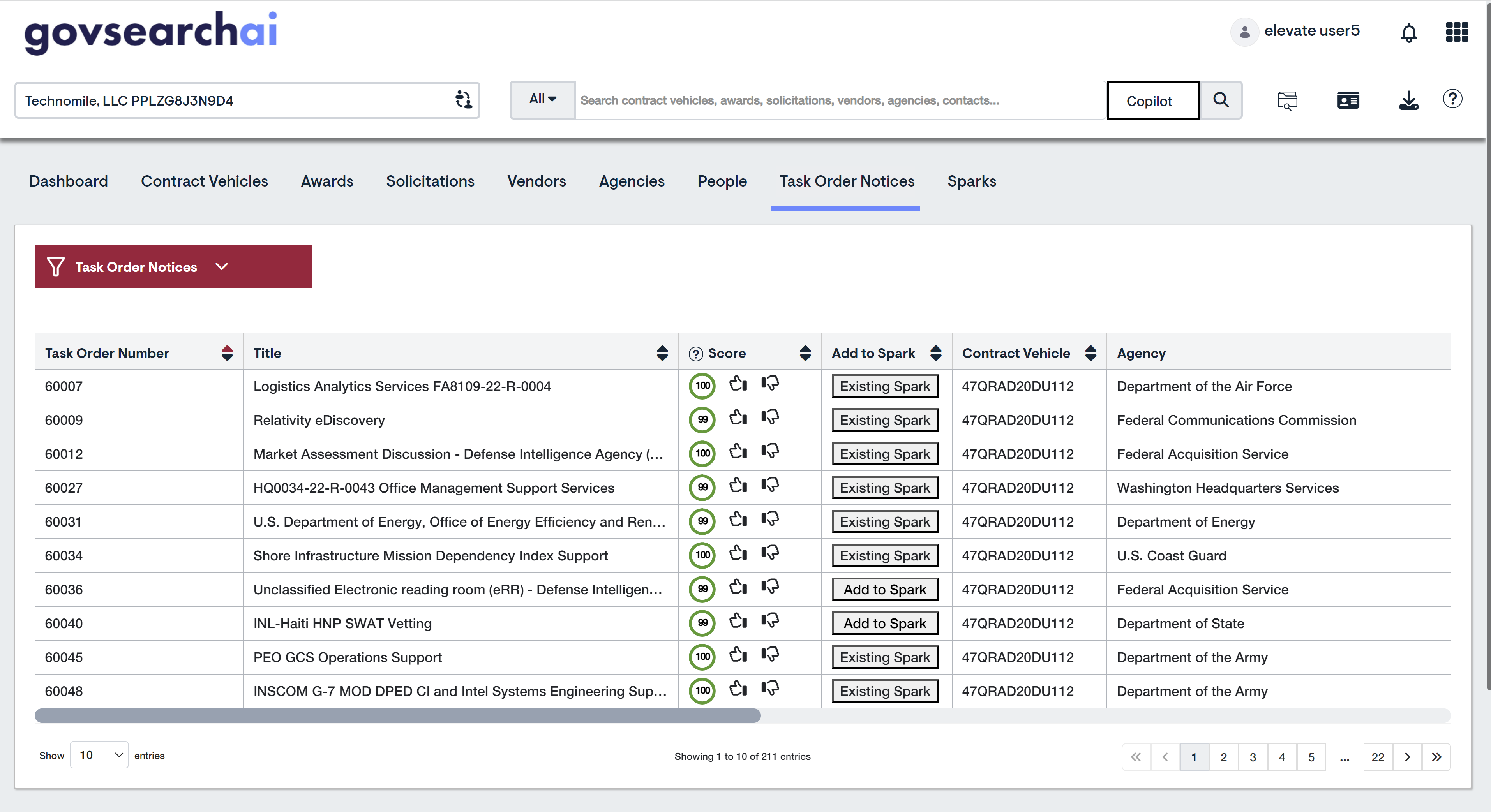 [Speaker Notes: CRM data used to analyze your company’s win/loss history, key capabilities, and other attributes
AI-powered recommendation engine continuously sifts through expiring awards, new solicitations, and newly-published task orders and recommends leads your organization is best positioned to win
Delivers highly-relevant leads for your team to evaluate, allowing you to focus resources on the strongest opportunities]
Instantly Understand Critical Details
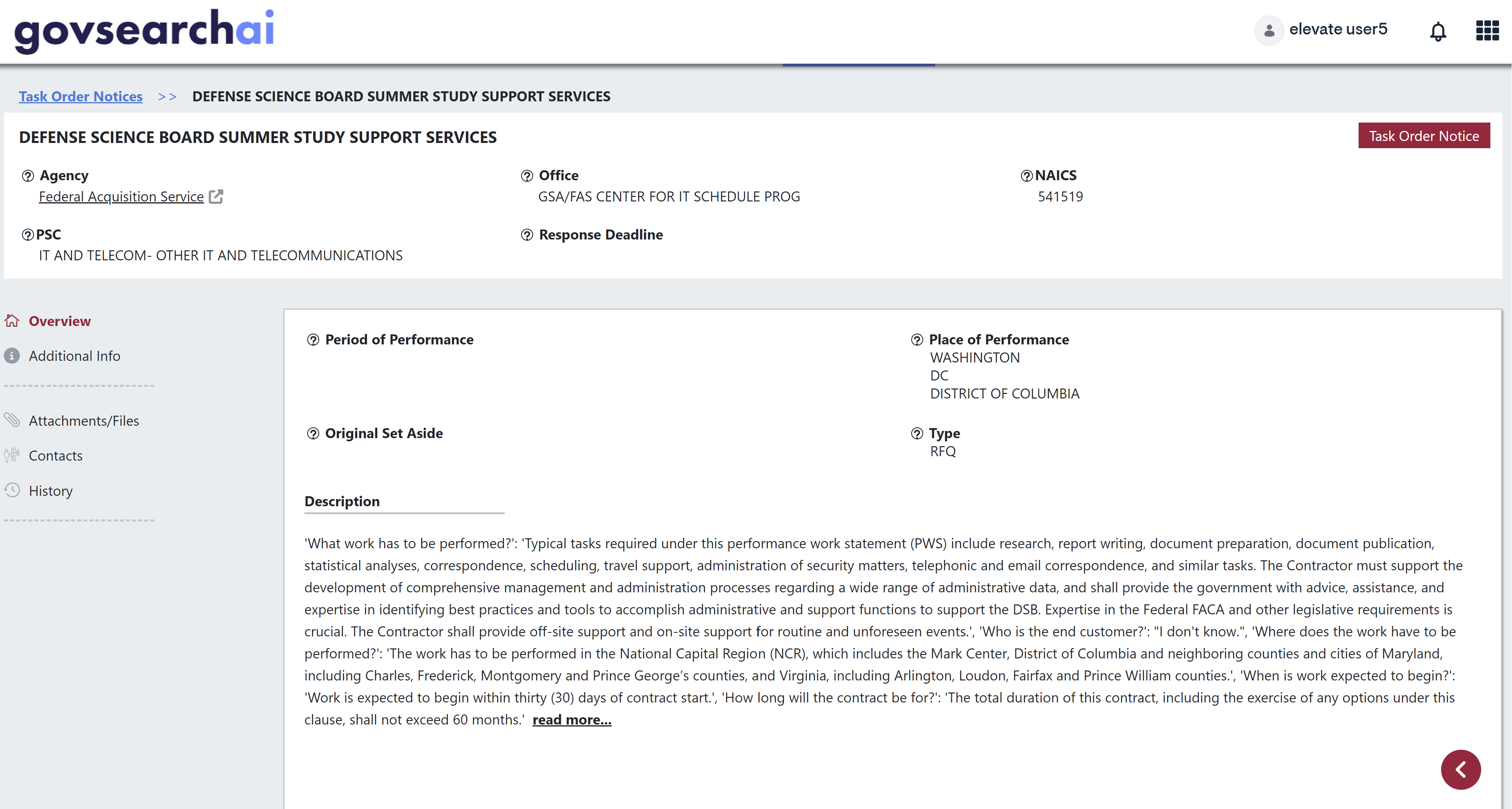 [Speaker Notes: See an instant summary of critical details from solicitations, task/ delivery order notices, and all related documents]
Instantly Understand Critical Details… and Get Answers
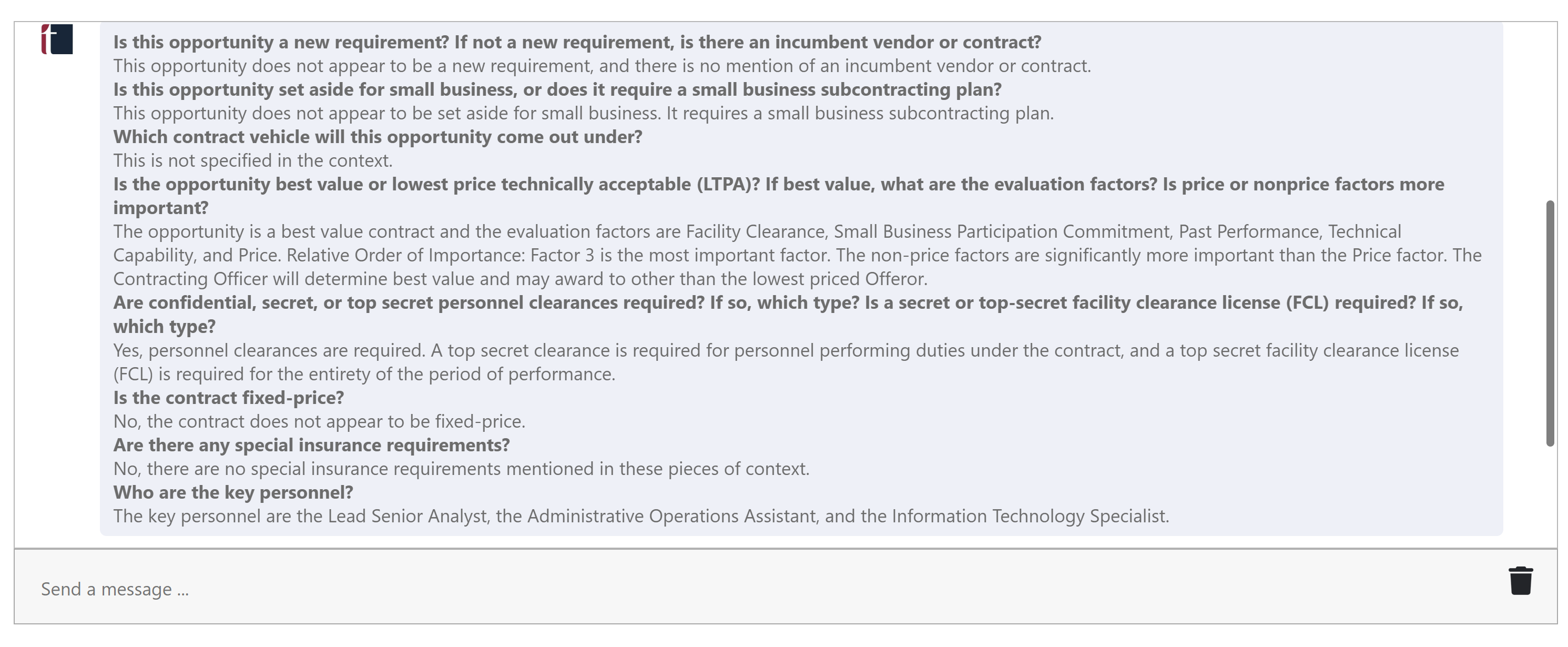 [Speaker Notes: Use the copilot’s assistive, generative, natural language capabilities to speed discovery and analysis in GovSearchAI
See an instant summary of critical details from solicitations, task/ delivery order notices, and all related documents
Leverage the copilot to ask and quickly get answers to your own questions as you evaluate leads]
Focus on Highly Relevant Leads for Further Evaluation
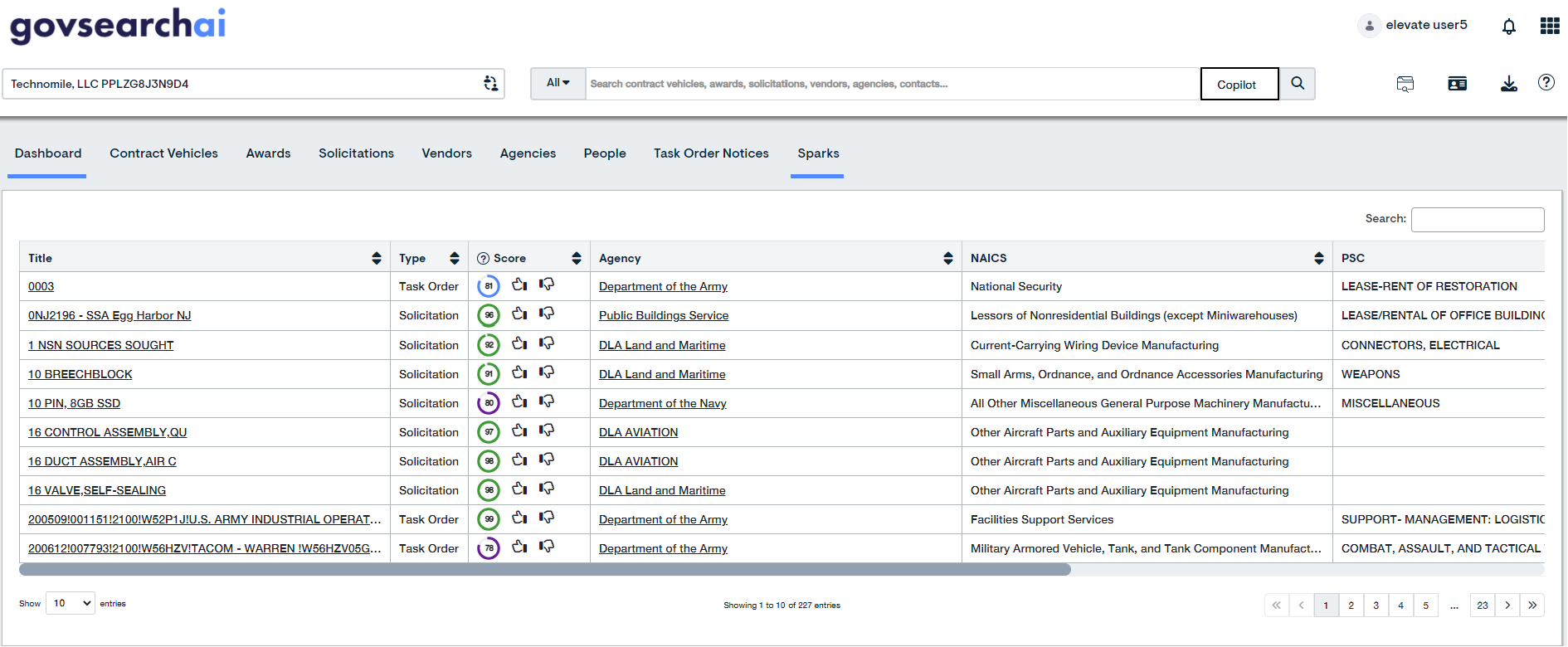 [Speaker Notes: Delivers highly-relevant leads for your team to evaluate, allowing you to focus resources on the strongest opportunities]